Приобщение детей к истокам русской народной культуры через предметно-развивающую среду
Цели:
Познакомить с устным народным творчеством (пословицы, поговорки, частушки, заклички, потешки и т. д.); c народными календарными праздниками, играми и традициями
Развивать чувство прекрасного через знакомство с некоторыми видами народного искусства(городецкая, хохломская, дымковская, жостовская росписи)
Воспитывать любовь к родному краю, чувство патриотизма и гордости за достояние великого русского народа
Все занятия по ознакомлению с народным творчеством проходят в русской избе. Здесь собраны предметы старинного русского быта с целью воссоздать обстановку русской избы
Детям очень интересно увидеть в действии прялку,
Растолочь в ступе зерно,
Попить чаю у самовара
Для изучения народного искусства в музее собраны образцы городецкой, хохломской, дымковской, жостовской росписи.
Дымковская игрушка
Хохломская роспись
Гжель
Городецкая роспись
детям всех возрастов большую радость приносят русские народные игрушки, особый интерес вызывают яркие матрешки
Ребята с удовольствием  рассматривают узоры с изображением сказочных птиц на кухонных досках и панно
Изучение календарного детского фольклора осуществляется через участие ребят в календарных праздниках
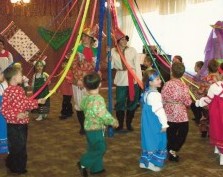 Народные обрядовые праздники всегда связаны с игрой. Народные игры как жанр устного народного творчества являются национальным богатством. Разученные с детьми прибаутки, считалки делают процесс игры более интересным и содержательным.
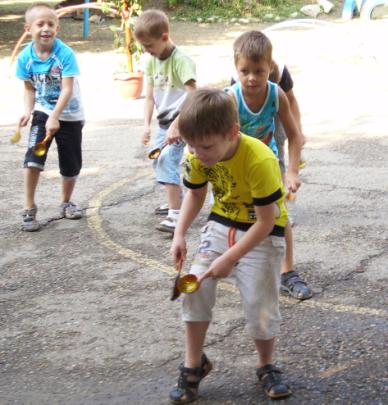